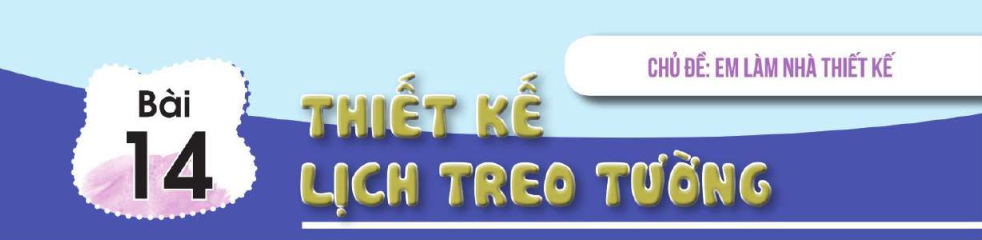 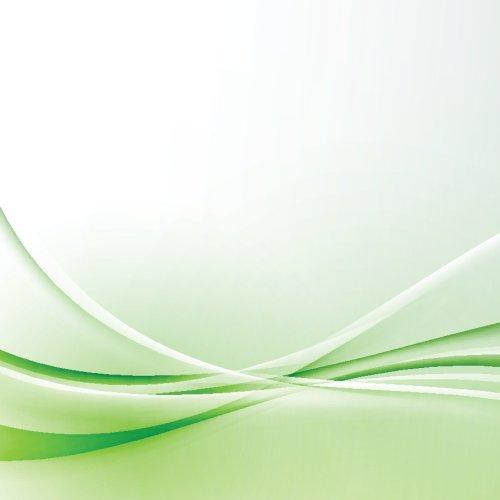 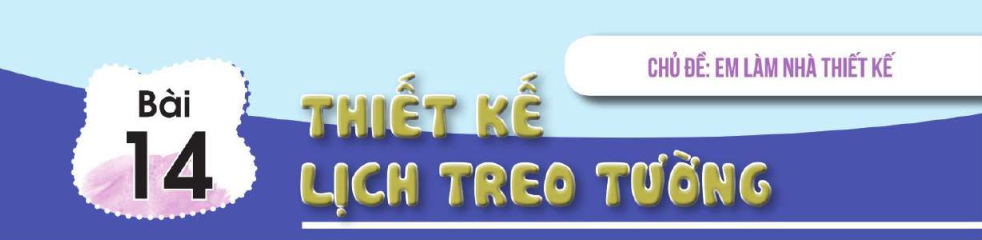 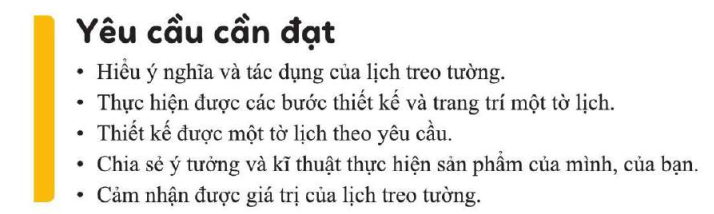 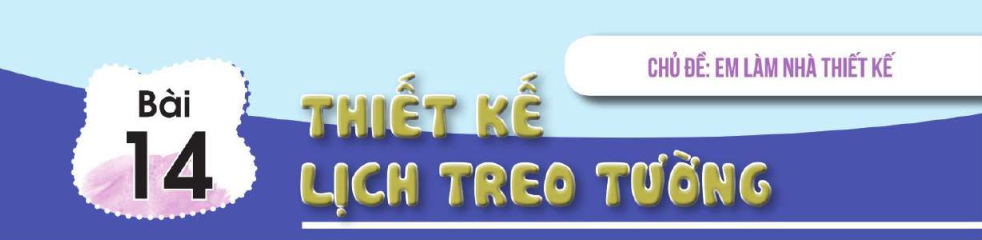 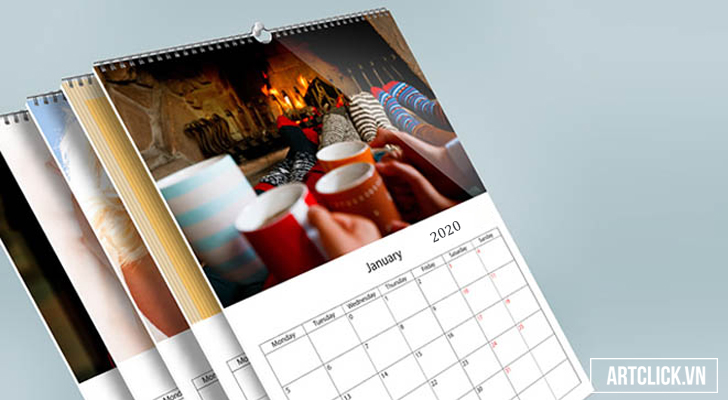 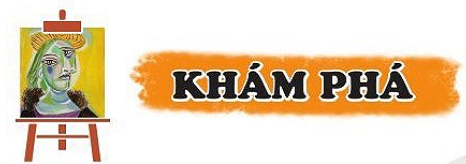 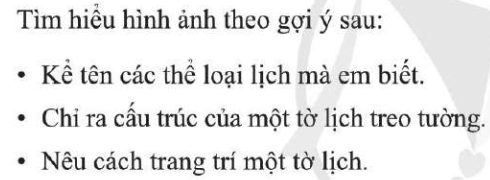 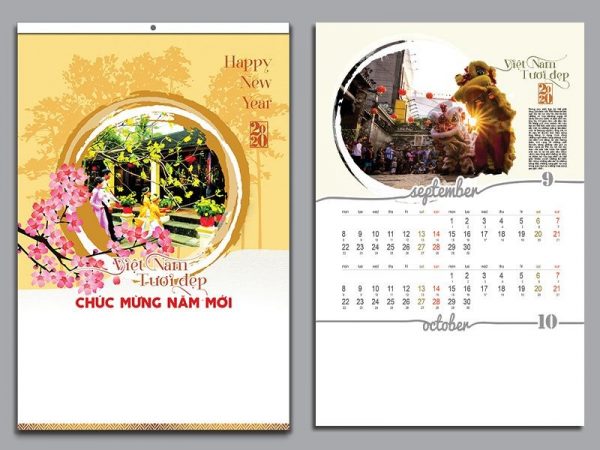 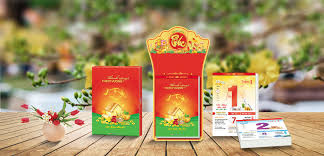 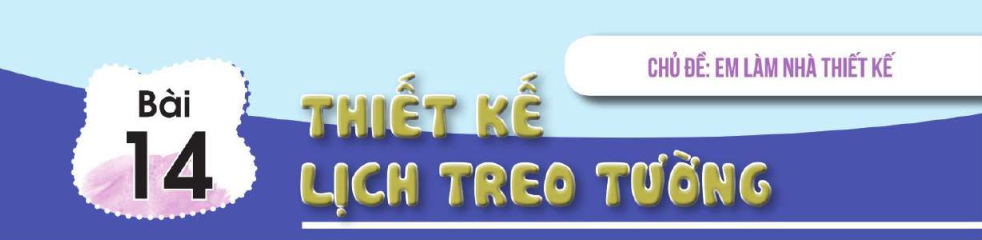 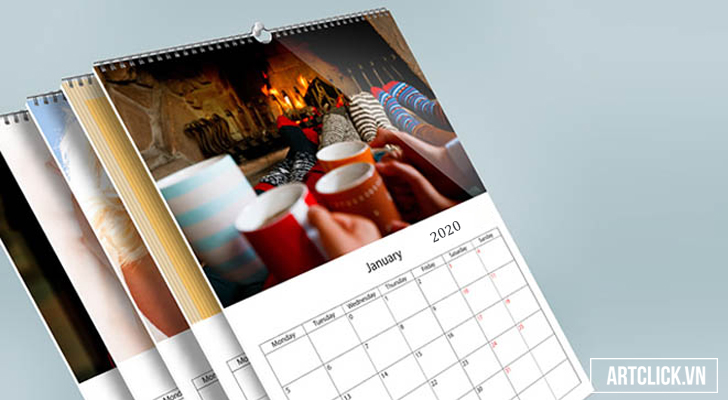 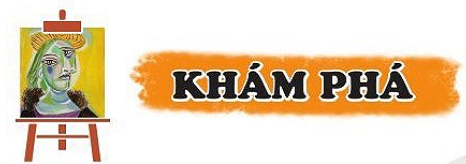 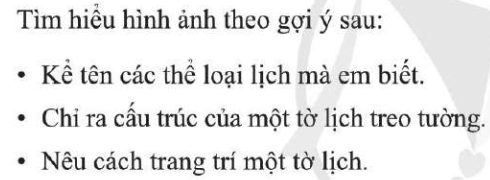 Xem phần Khám phá Lịch tại:
https://youtu.be/0lLfdlBntuw
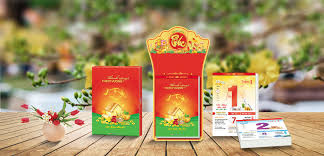 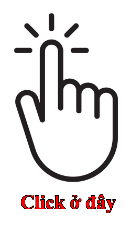 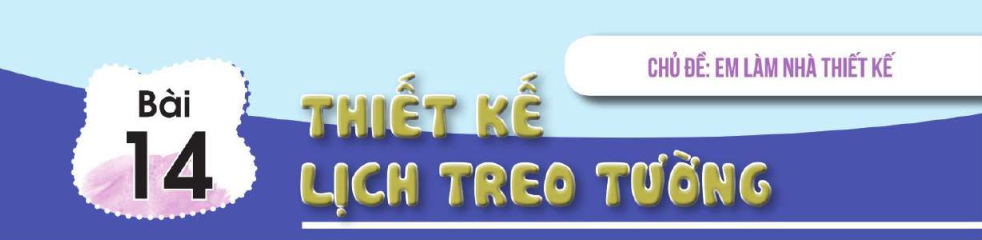 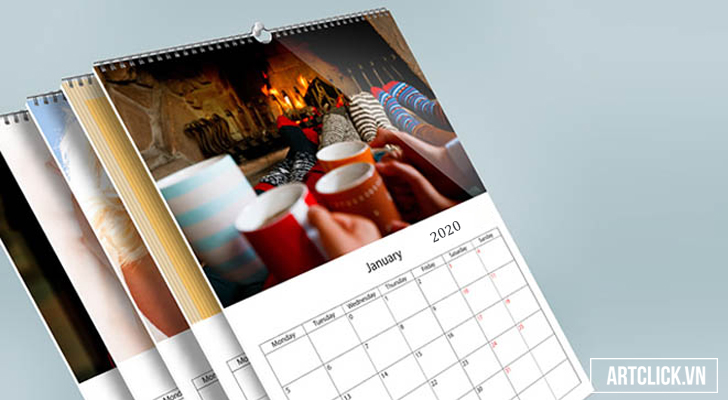 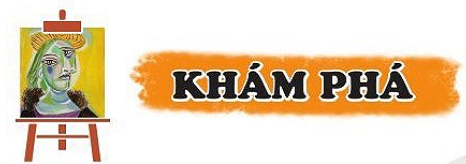 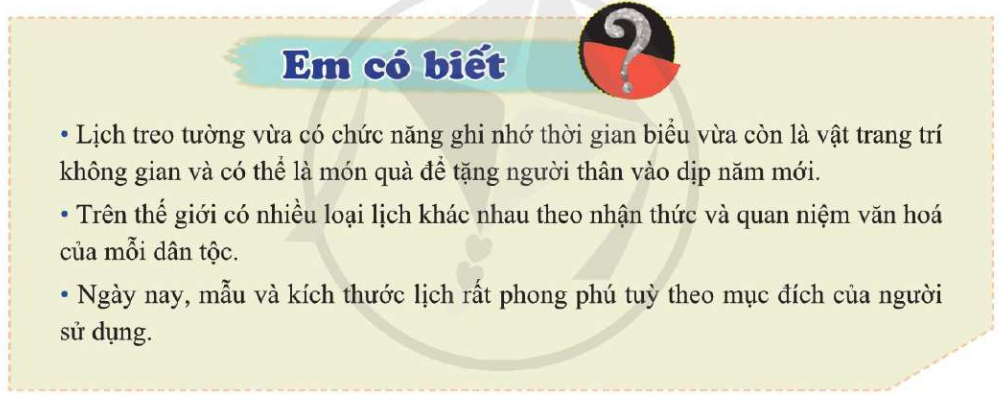 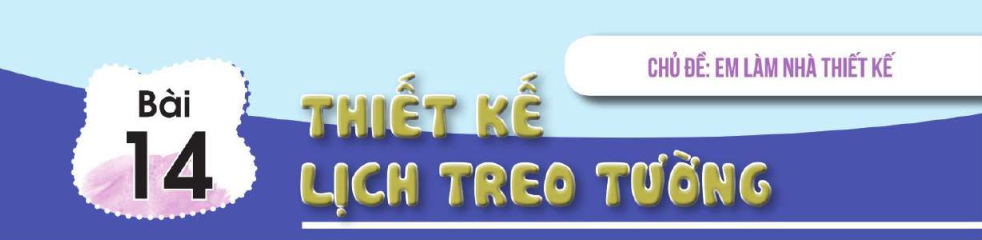 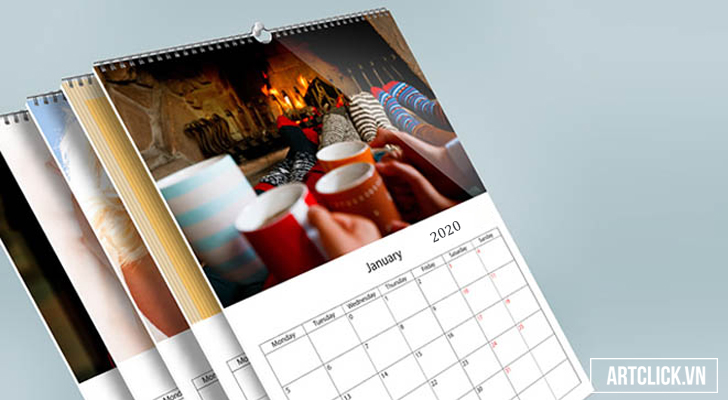 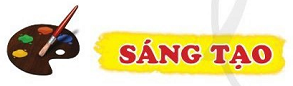 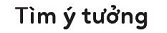 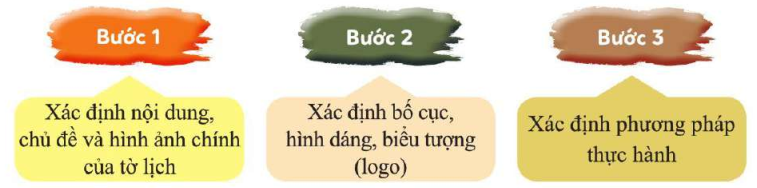 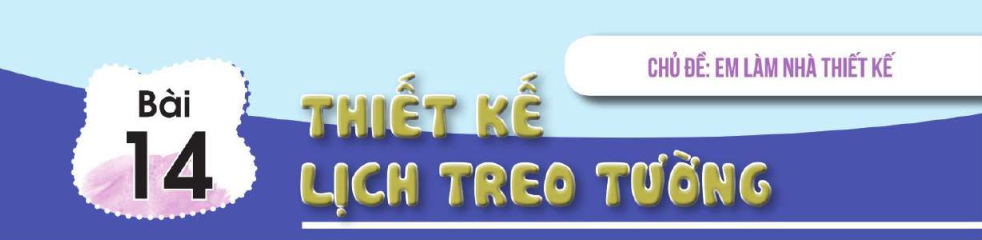 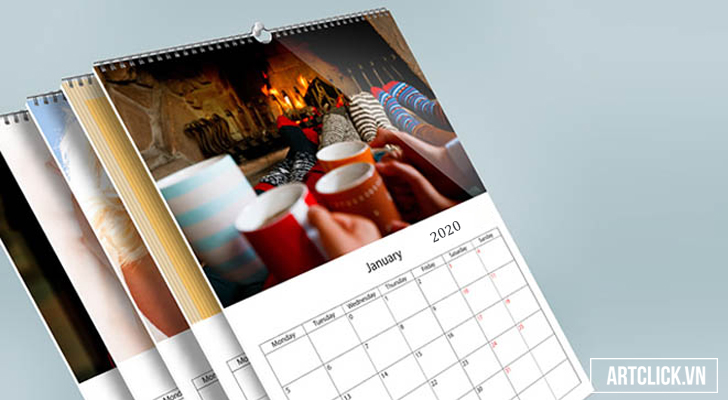 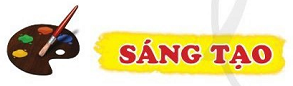 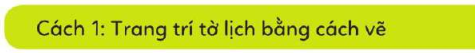 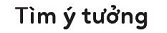 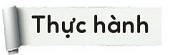 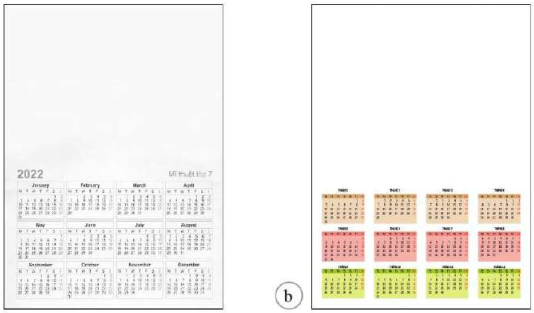 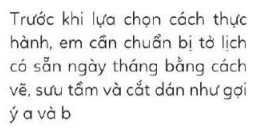 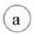 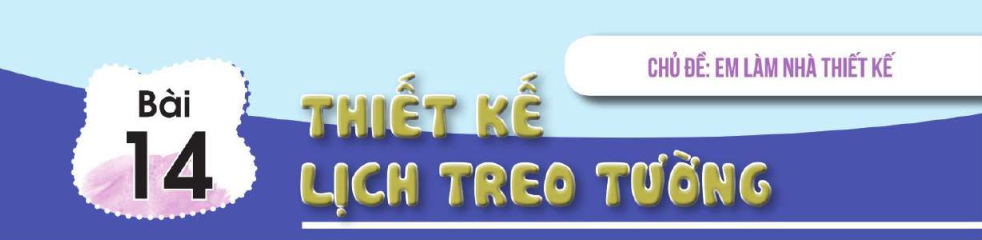 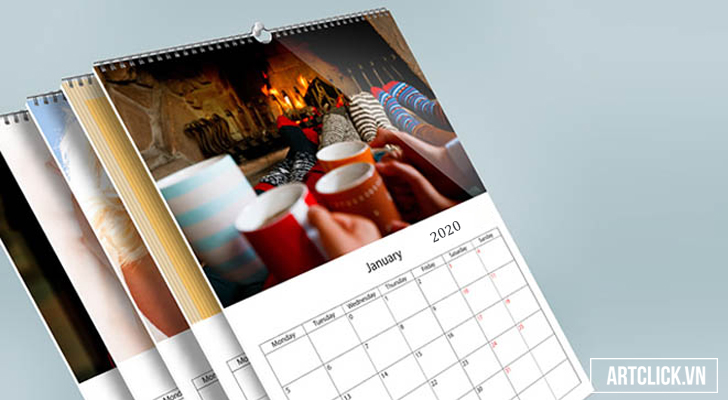 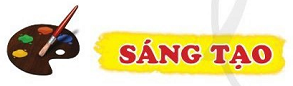 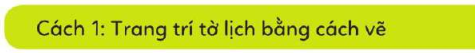 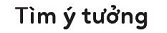 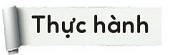 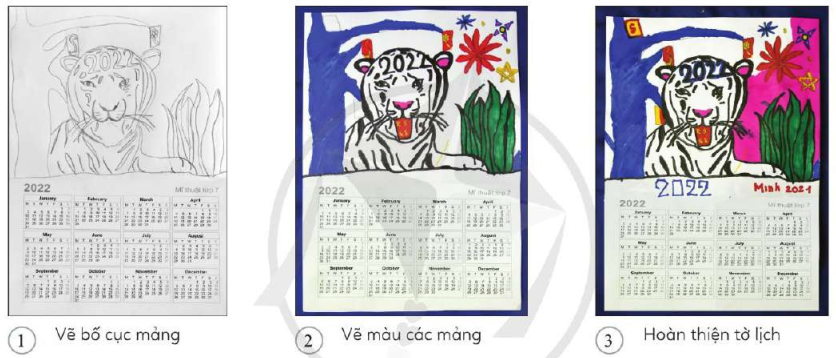 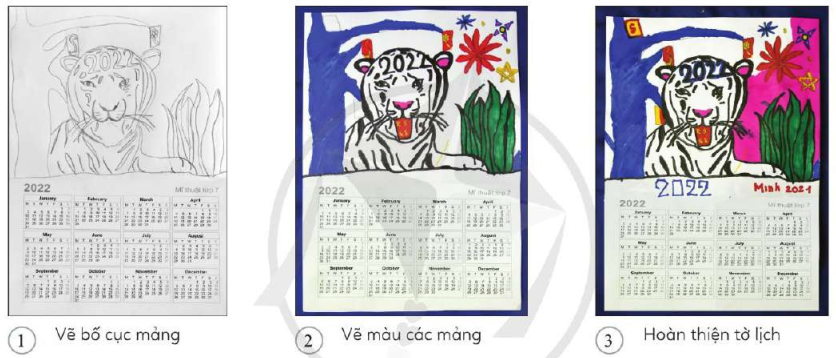 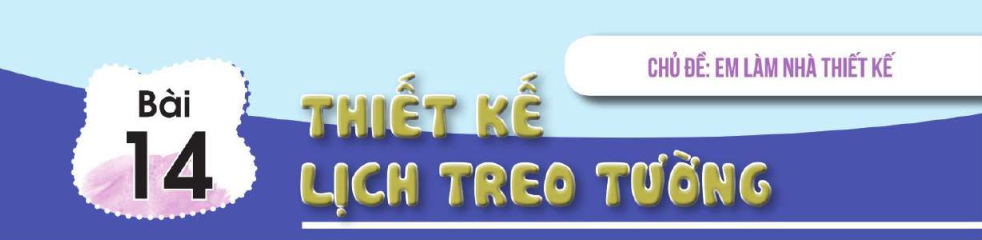 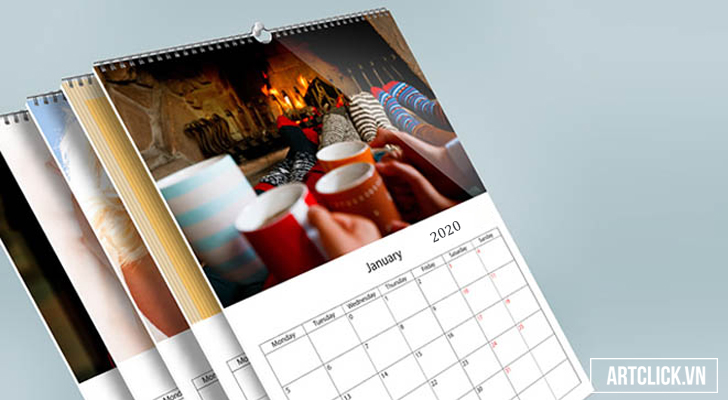 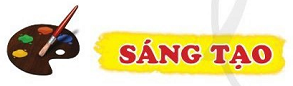 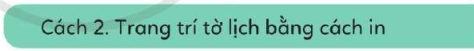 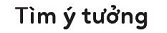 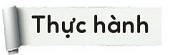 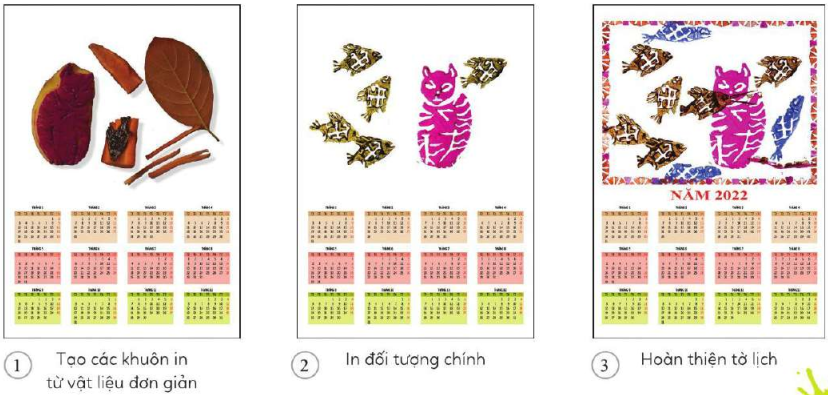 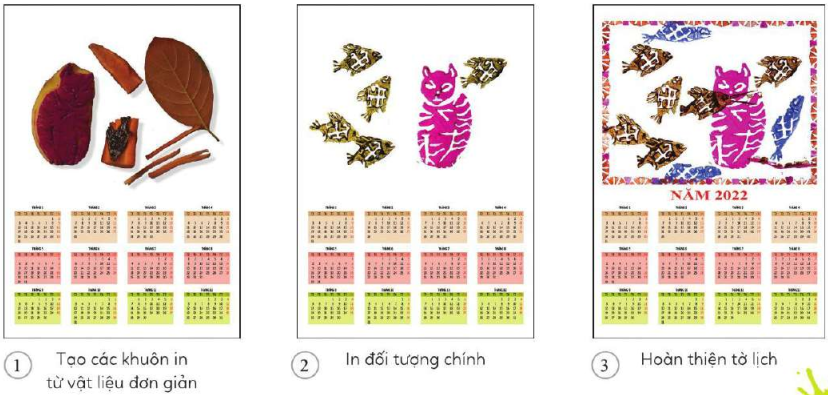 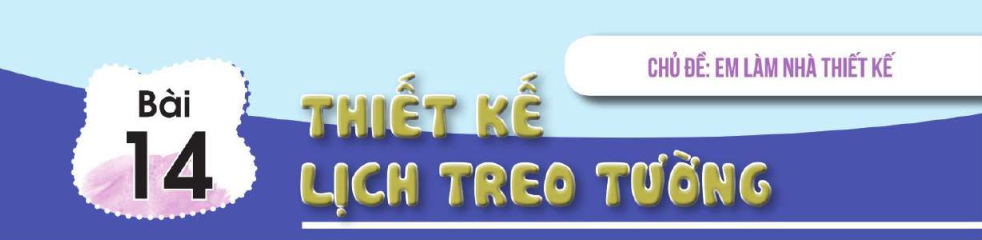 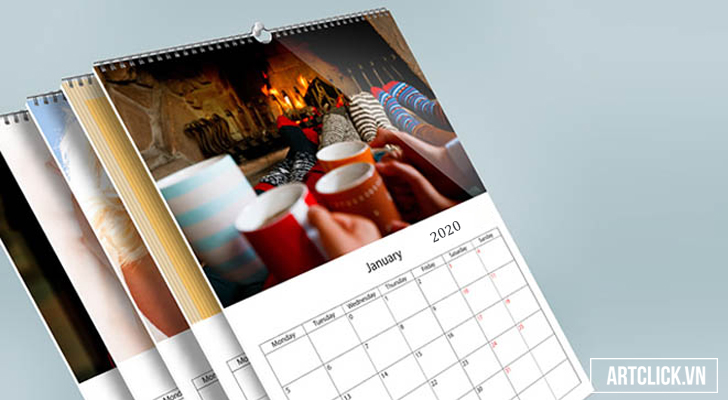 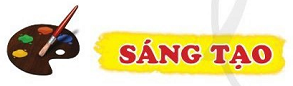 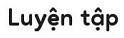 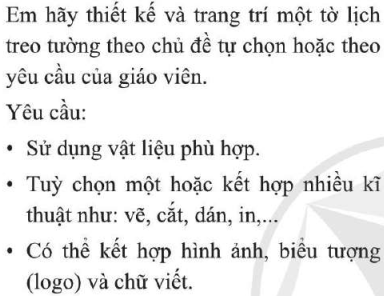 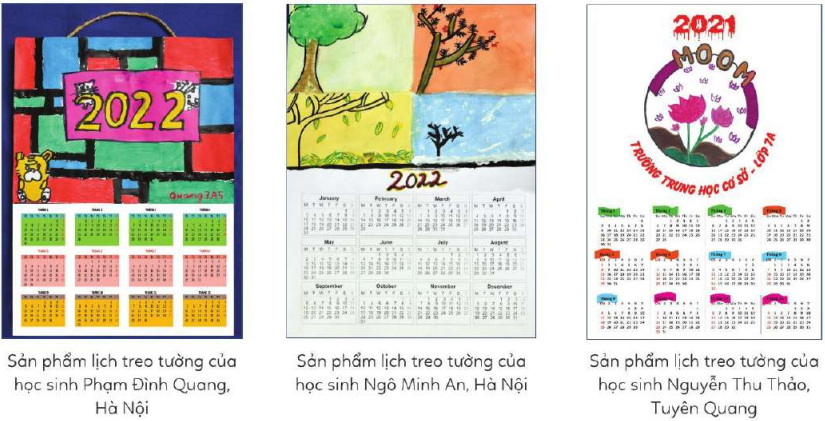 Xem phần Sản phẩm Thiết kế Lịch của học sinh tại:
https://youtu.be/c_zcxgM4dqM
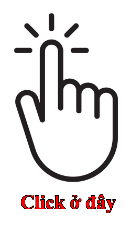 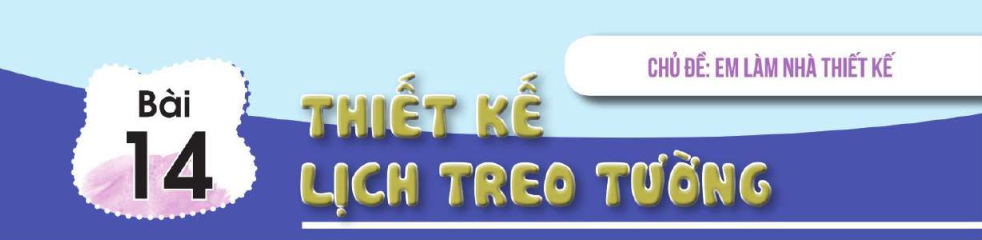 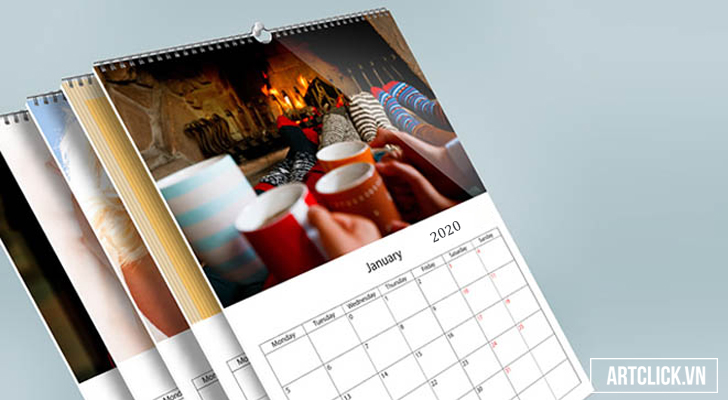 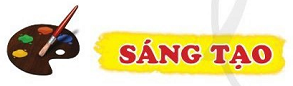 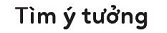 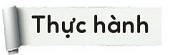 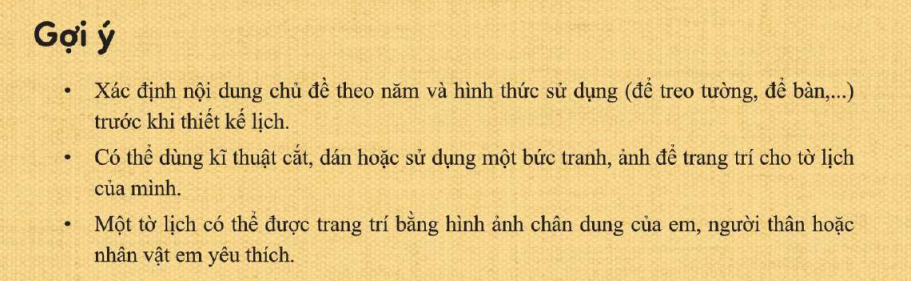 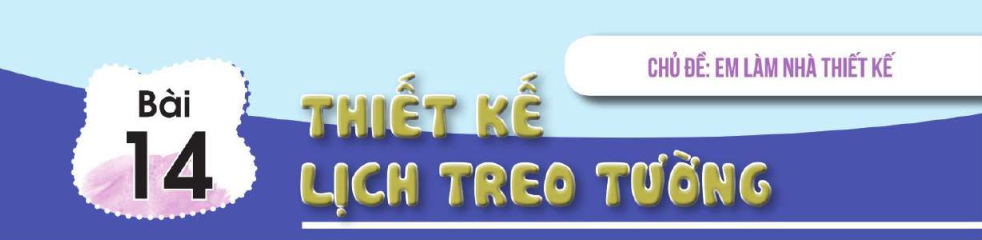 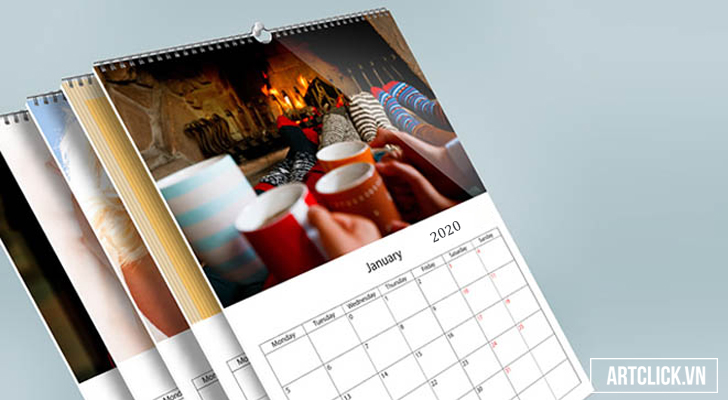 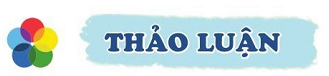 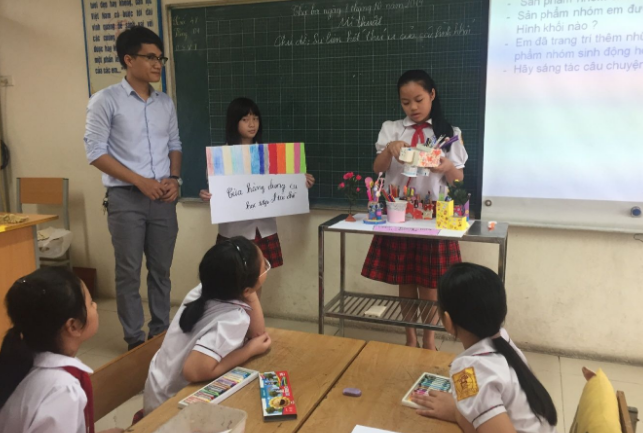 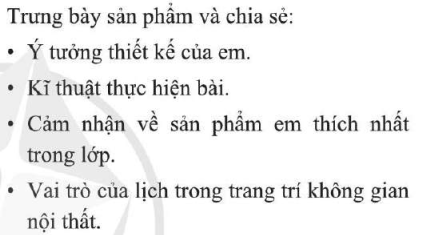 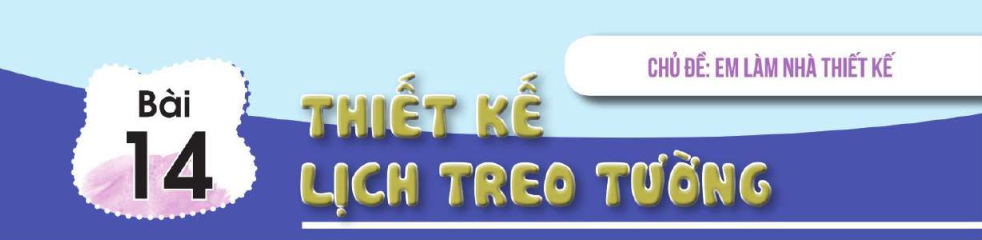 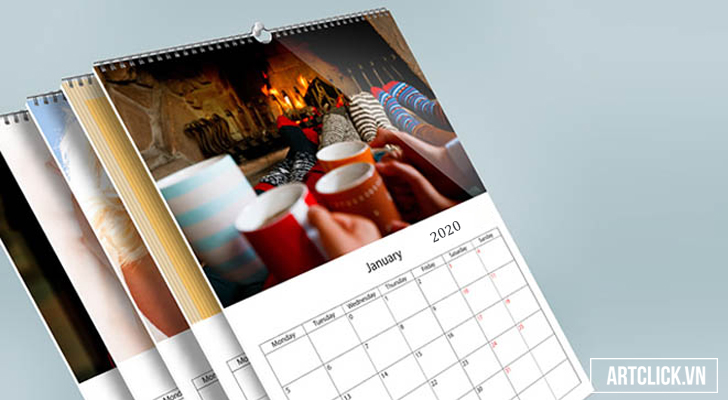 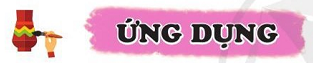 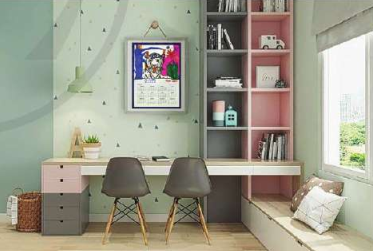 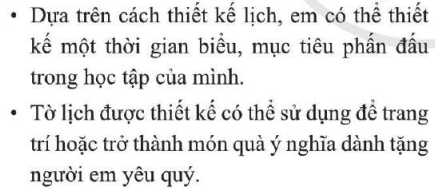 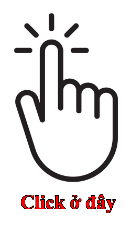 Xem Bài giảng MT mẫu hay tại: https://youtu.be/BWu2IrH1qSw
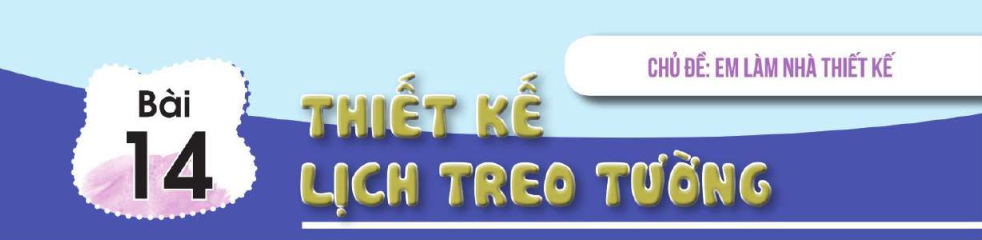 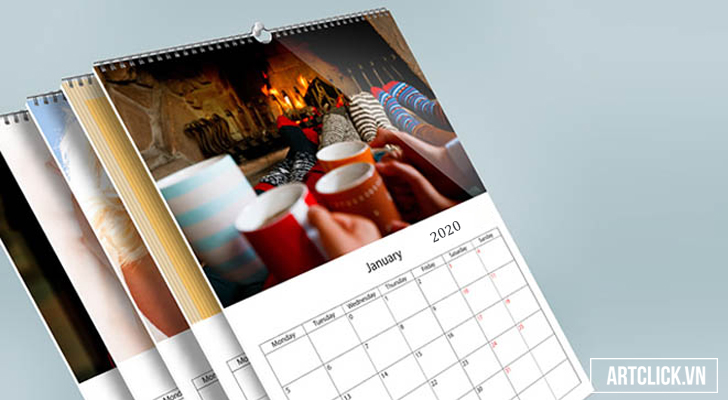 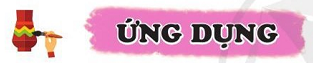 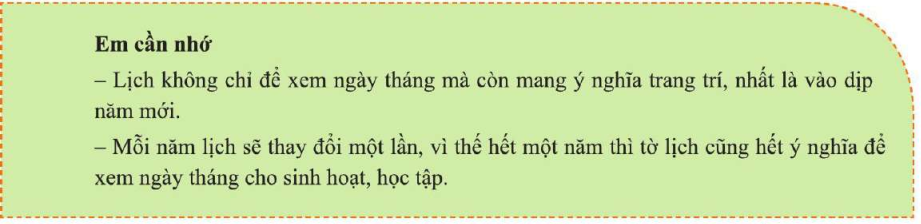 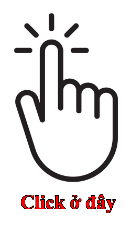 Xem Bài giảng MT mẫu hay tại: https://youtu.be/BWu2IrH1qSw
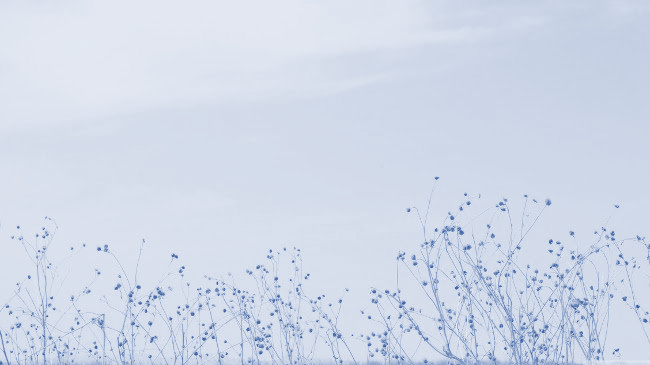 CHUẨN BỊ BÀI HỌC SAU
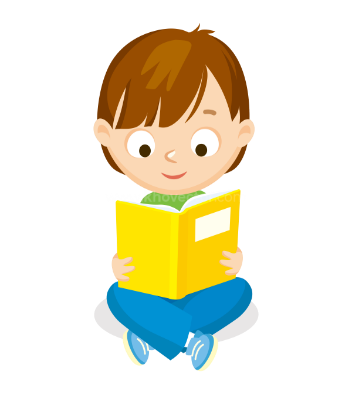 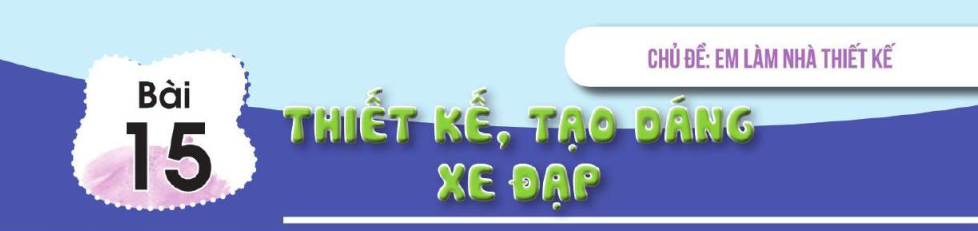 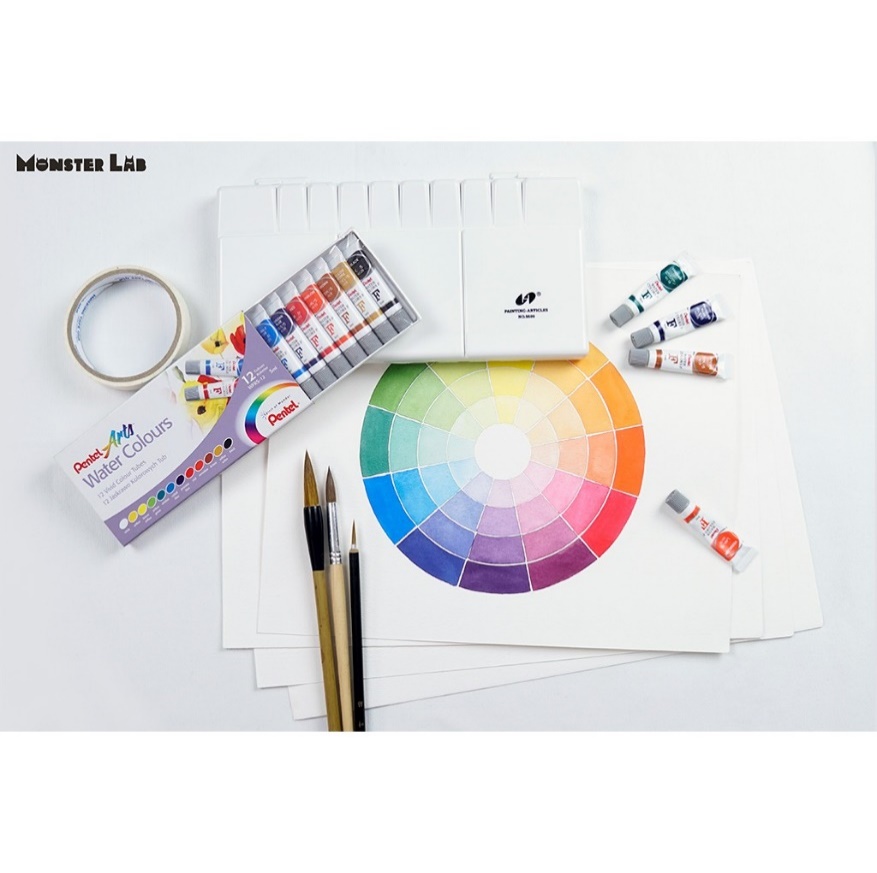 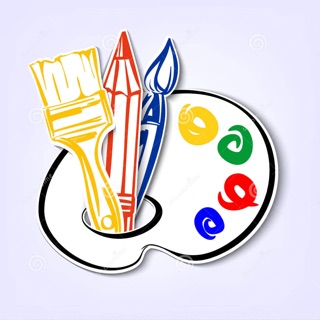 Link bài giảng FULL: https://bit.ly/3tRblro
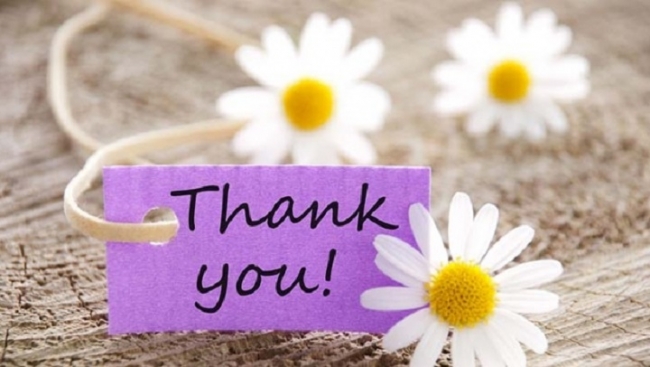